Красный цвет в интерьере
Курс: «Цветовой дизайн интерьера»
 Преподаватель: Хижняк Е.А.
Красный цвет и его сочетания в жилых помещениях
В качестве обустройства жилых комнат данный цвет выбирают люди активного образа жизни, которые по большей части живут эмоциями. 
При этом современный интерьер в красной цветовой гамме будет наполнять внутреннее пространство страстью и положительной энергией, такой дизайн станет стимулировать умственную и физическую активность, тонизируя тело человека. 
Оттенки красного способны делать атмосферу комнаты более живой и праздничной, поднимая настроение окружающих и заполняя пространство теплом. 
Данный цвет является выбором настоящих лидеров, людей, полностью уверенных в своих силах.
В качестве альтернативных цветов, которые будут менее агрессивные и яркие, можно использовать сдержанные и спокойные:
лососевые, томатные, розово-красные, бледно-коралловые;
бордо и винный;
терракотовый и кирпичный.
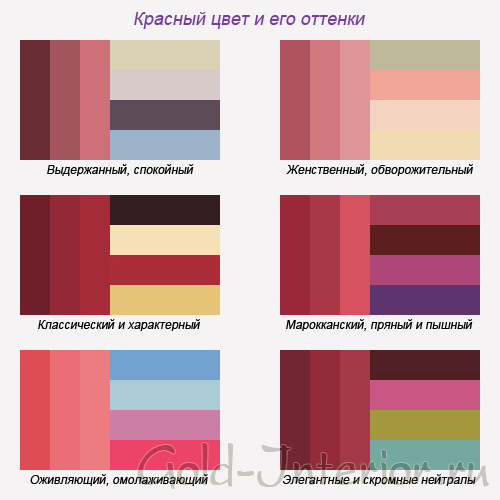 Сочетать красный лучше с несколькими либо одним более сдержанным цветом, который будет в максимальной степени гармонировать.
При этом сильную энергетику можно легко уменьшить при помощи сочетания с другим цветом, например:
Розового – экзотическая комбинация, которая больше характерна для восточного стиля. Интерьер может быть разбавлен и дополнен золотым, пурпурным и тыквенным;
Зеленого – максимально эффектного сочетания можно добиться, воспользовавшись неяркими оттенками;
Синего – как лед и пламень. При этом красный отлично оттеняет сильные тона голубого и синего;
Коричневого – такая комбинация наделяет комнату большим благородством и солидностью;
Оранжевого – в данном случае комната будет переполнена лучистой солнечной энергией. Такое решение подходит для оформления интерьеров детских комнат;
Белого — пламень красного отлично сможет нейтрализовать холод белого, где получившееся сочетание станет олицетворять непорочность, заботу и справедливость. 
В современном интерьере можно использование сразу нескольких комбинаций с применением красного цвета, которые бы отличались между собой по тону и насыщенности. Чтобы внешний вид помещения не получился чересчур тяжеловесным, его следует разбавить небольшими белыми вкраплениями.
Сочетания красного с белым
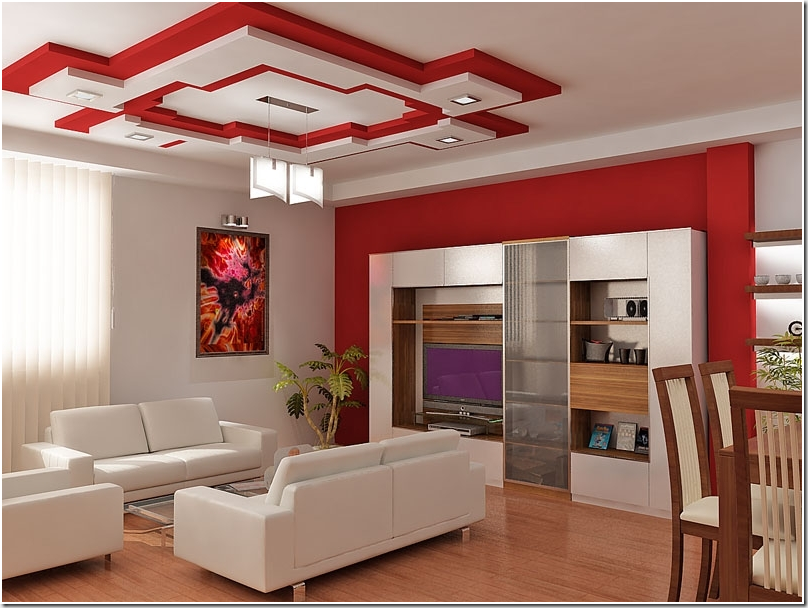 Стилевой акцент сделан на оформлении потолочного освещения, которое придает интерьеру гостиной экстравагантный вид, а обилие белого делает интерьер нежным и свежим.
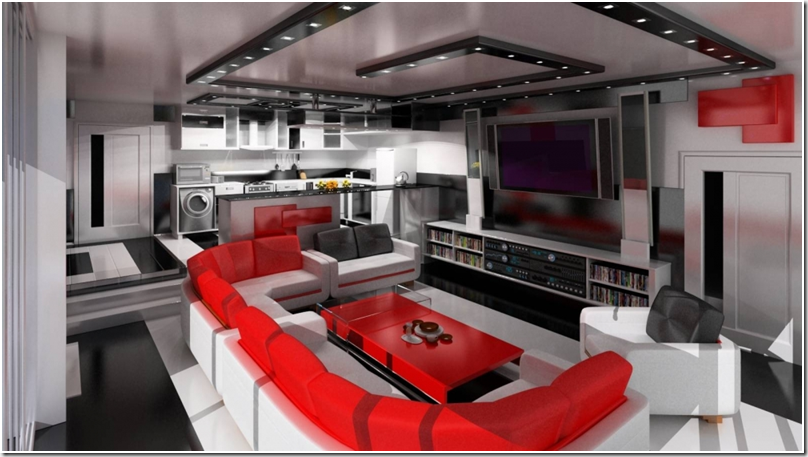 Сочетания красного с белым и черным.

Большая и просторная гостиная совмещена с кухней, выполненной в едином стилевом решении. Ярко-красные детали в оформлении зоны отдыха будут излучать жизненную силу.
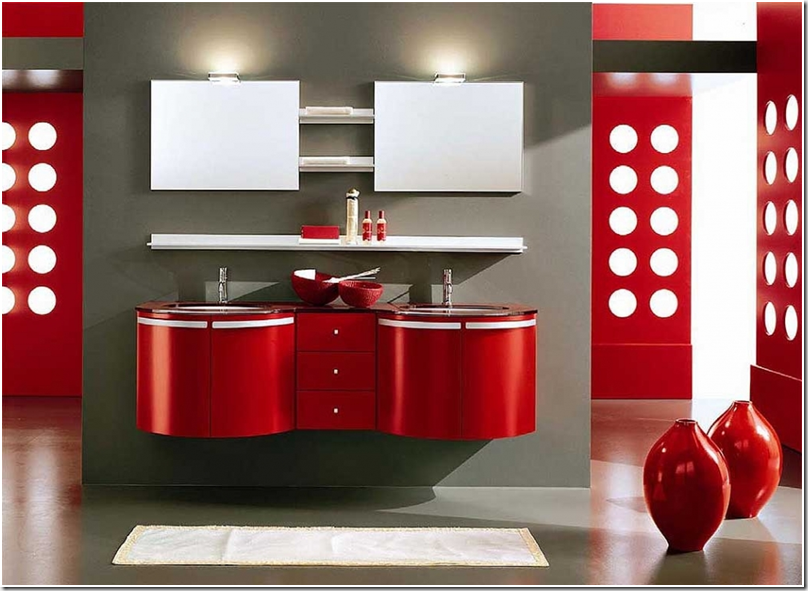 Серый цвет стен, оригинальная мебель ванной в сочетании с элементами дизайна необычной формы, придают интерьеру экстравагантный и сочный дизайн в современном стиле.
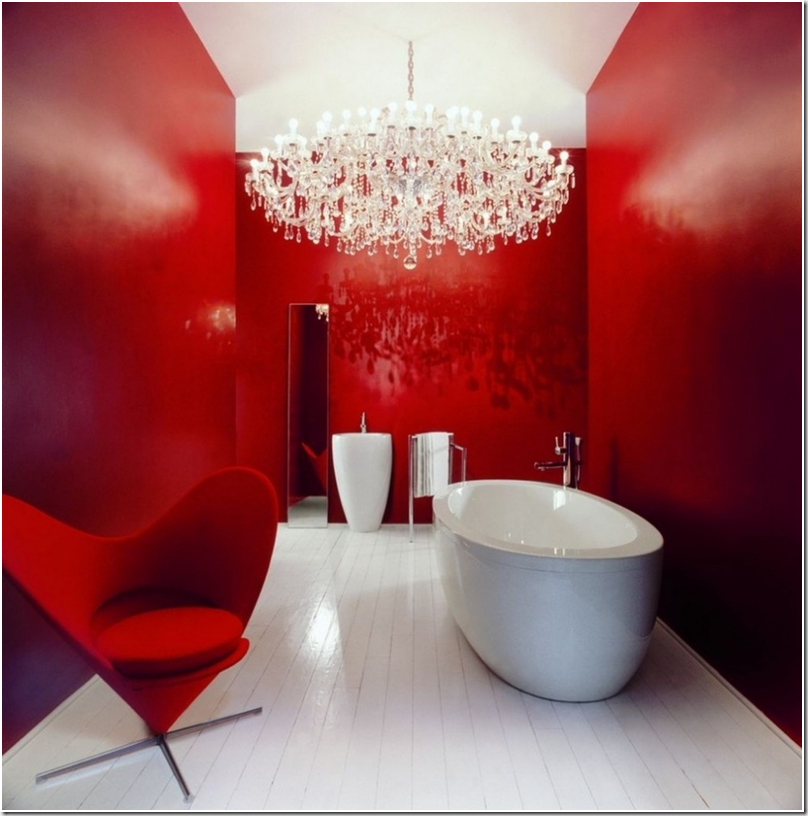 Насыщенный красный цвет действует возбуждающе. Чтобы уравновесить его и добиться гармонии использовано большое количество белого в сочетании с ярким освещением.
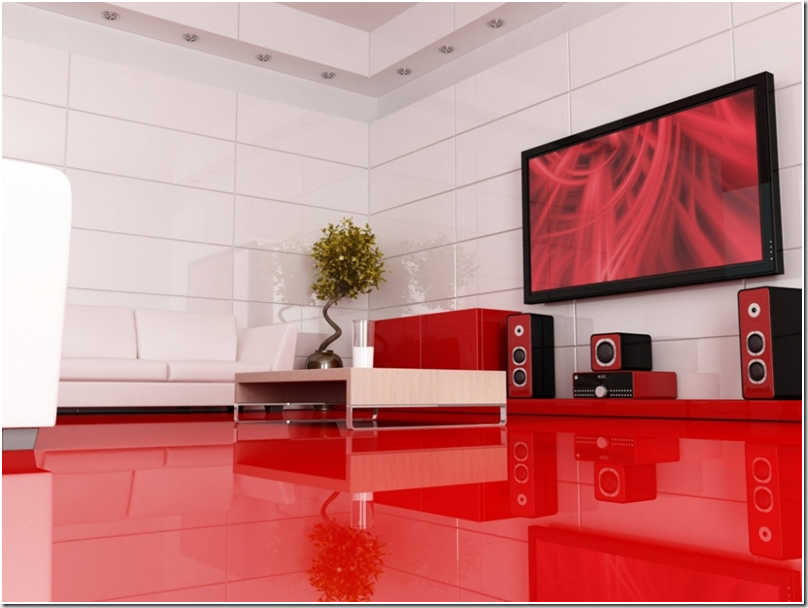 Насыщенный красный цвет пола говорит об неординарности хозяина, что делает комнату яркой и динамичной, соответствующей современному ритму жизни.
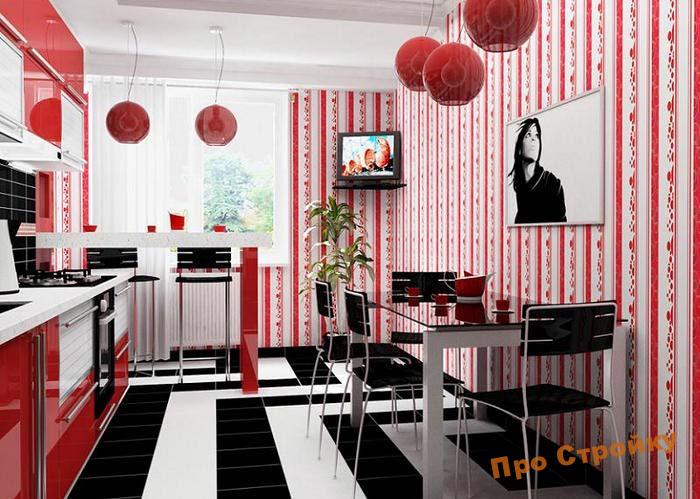 Оранжевый, желтый и красный символизируют радость, солнце, летнее тепло и огонь. 
Помещения:  ванна, кухня, гостиная. детская. 
Данное сочетание цветов наиболее оптимально подходит для обустройства дизайна комнат, находящихся в теневой части дома, поскольку они наделяют помещение светом и теплом.
 Не рекомендуется использовать их с солнечной стороны, поскольку это вызовет дискомфорт. 
Наилучшим решением станет применение апельсинового оттенка, который не станет сливаться вместе с красным, а будет лишний раз подчеркивать и дополнять его.
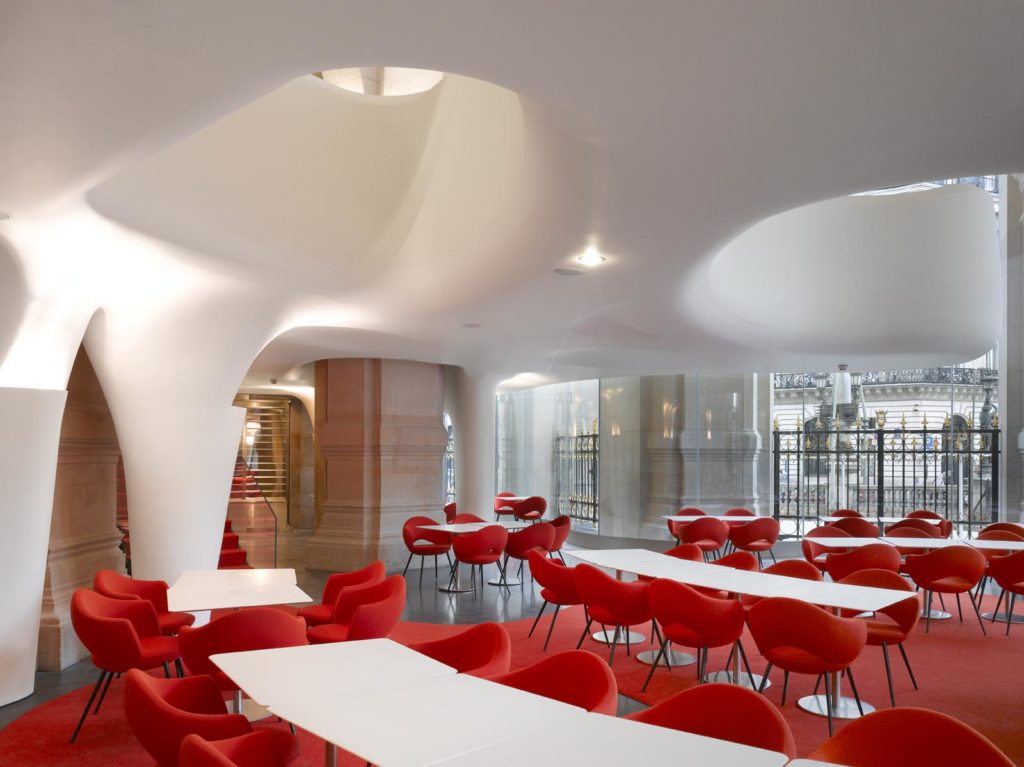 L'Opera Restaurant Paris Luxury Interior
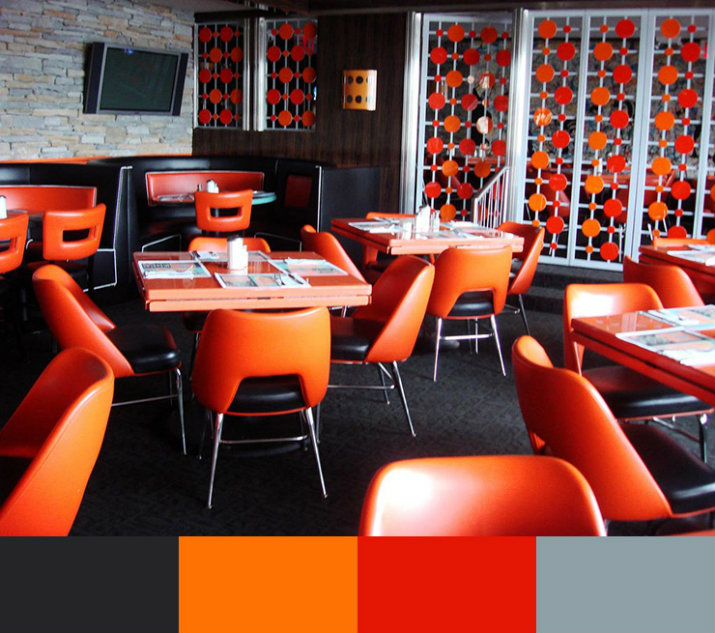 Дизайн интерьера
ресторана.
Красно-оранжевый,
серый и черный.
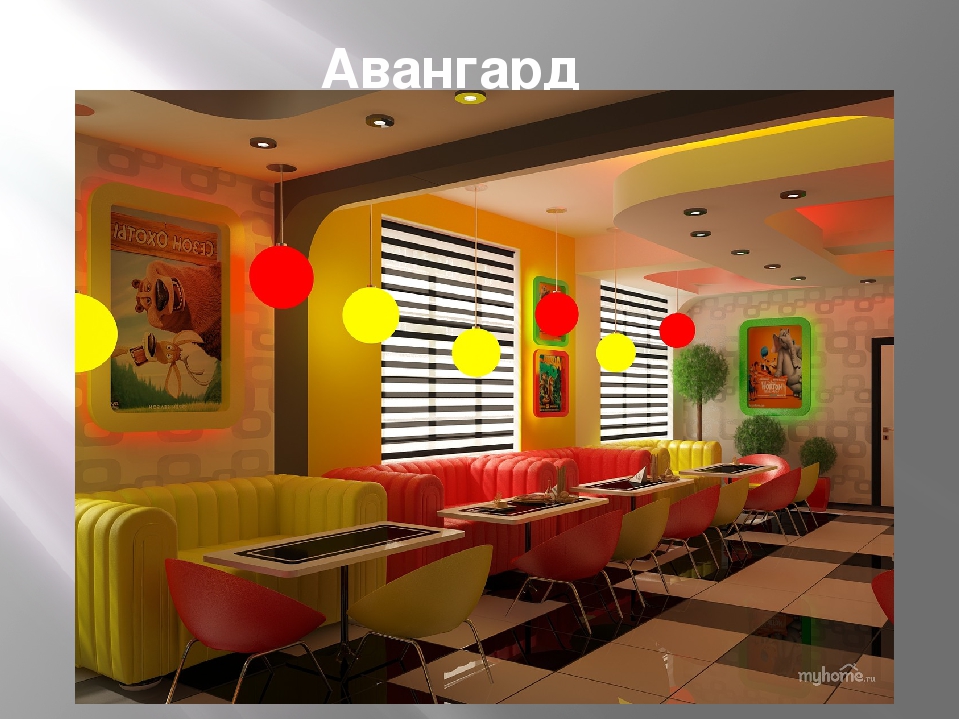 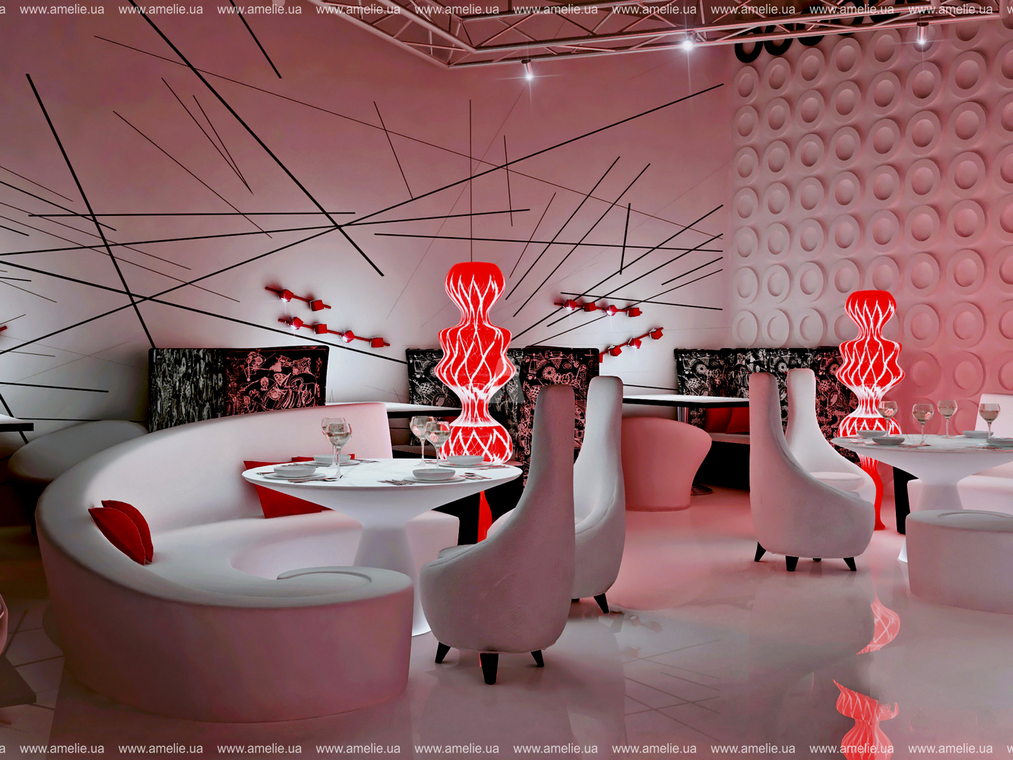 Авангардный интерьер кафе
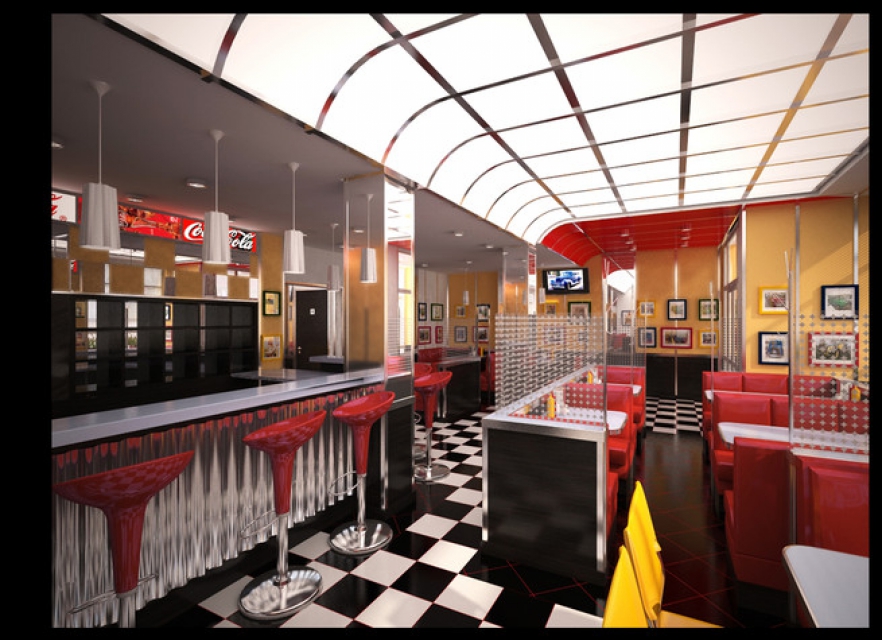 Авангардный стиль
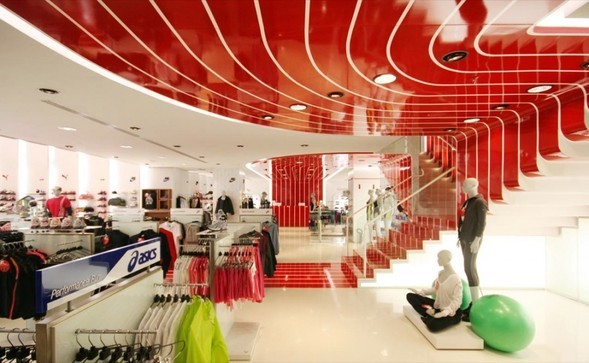 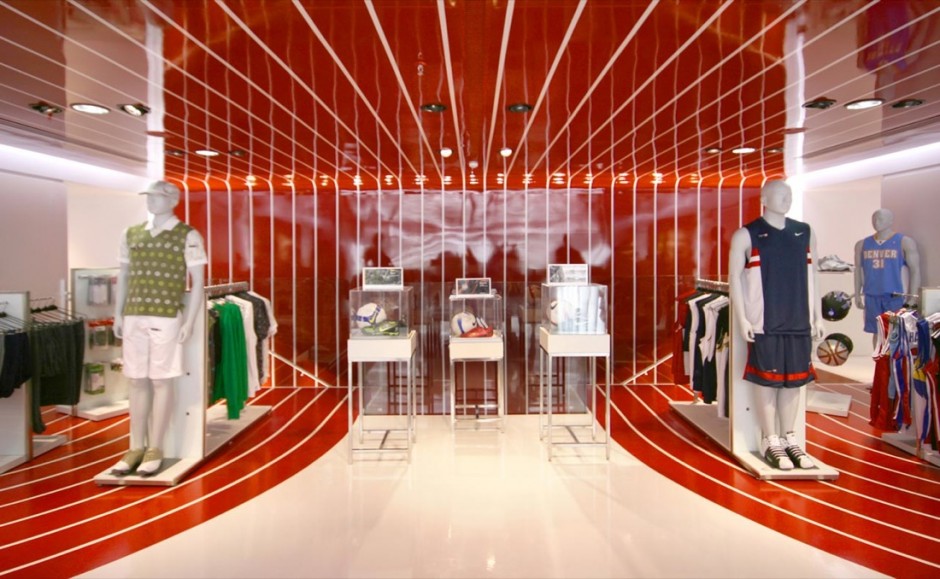 Красный цвет в интерьере магазина
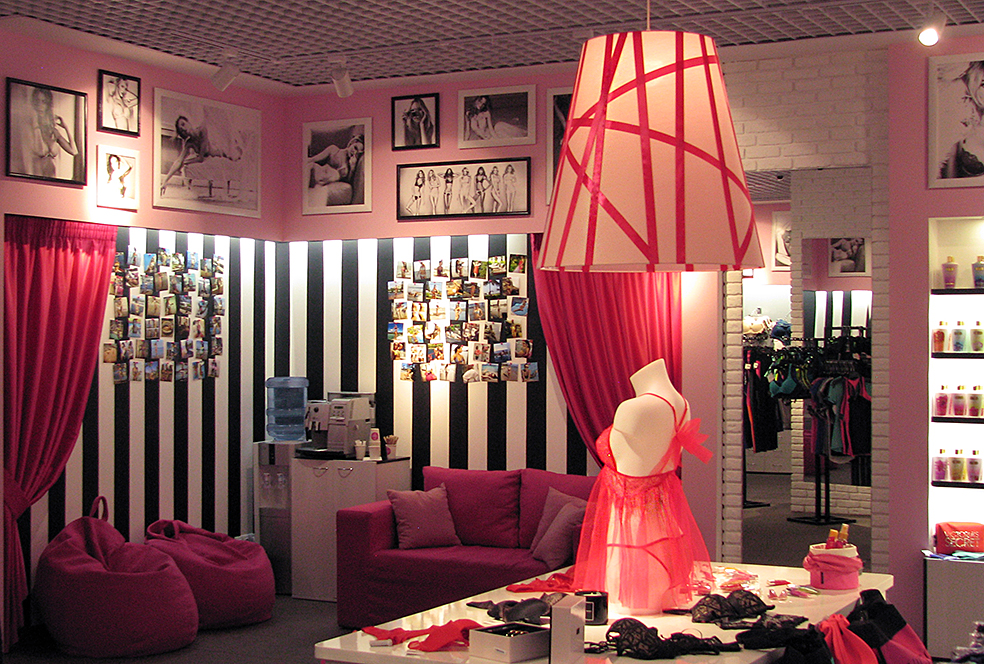 Victoria's Secret
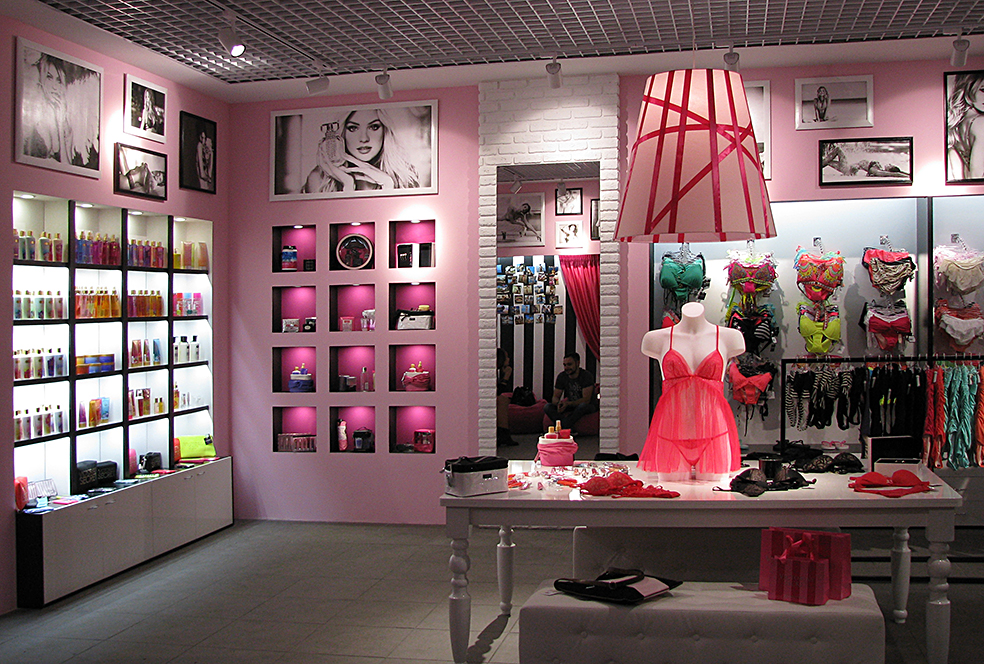 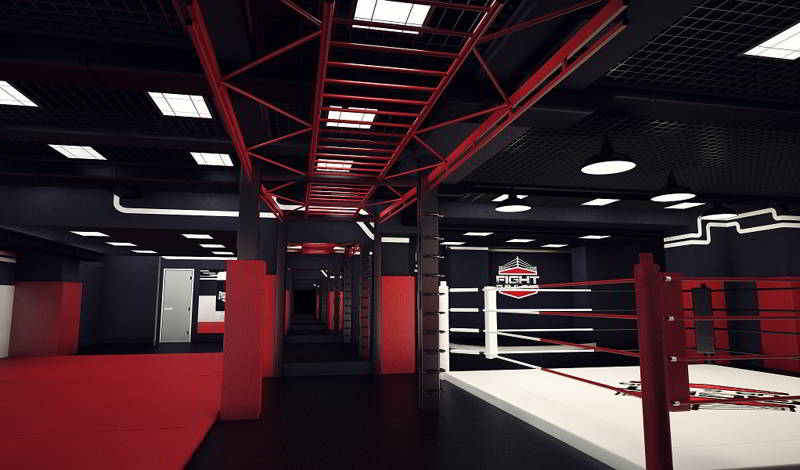 Дизайн фитнес-клуба
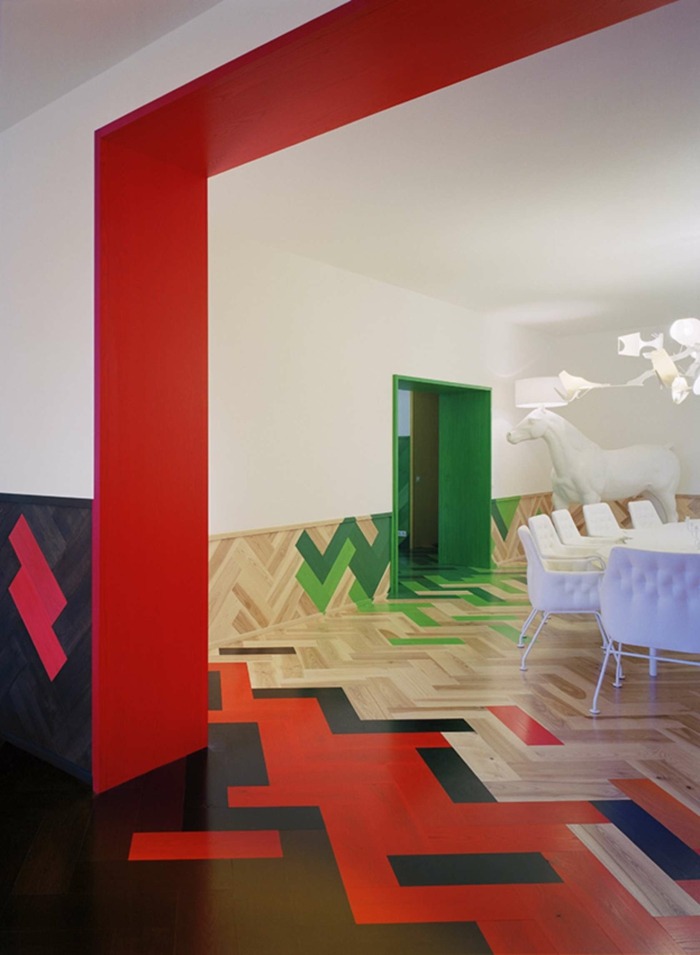 Ярко-красный рисунок паркета
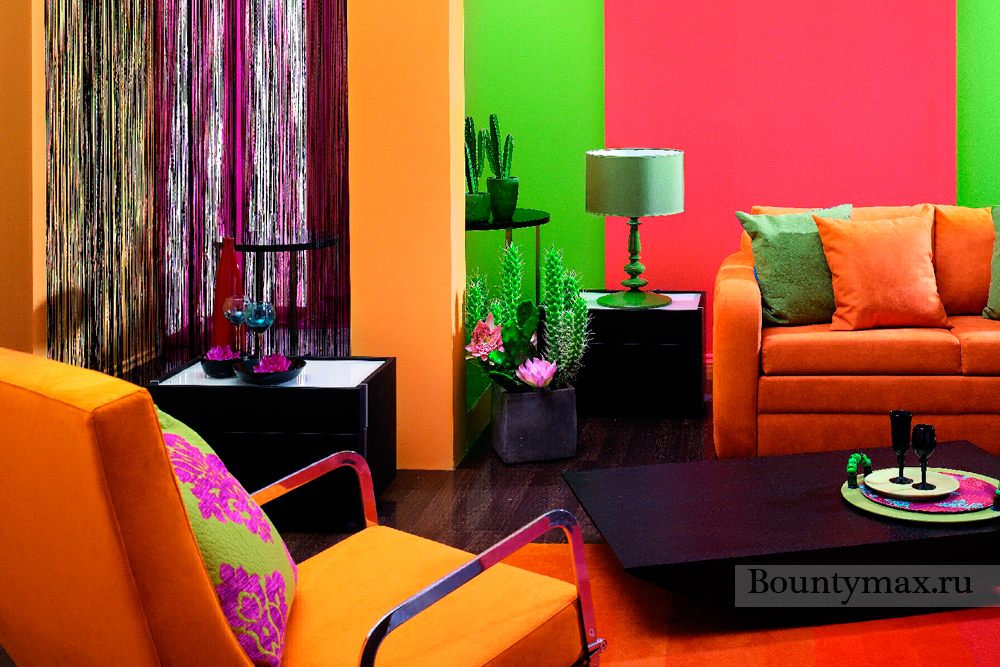 Не существует правильного сочетания цветов, существует лишь удачное сочетание цветов.
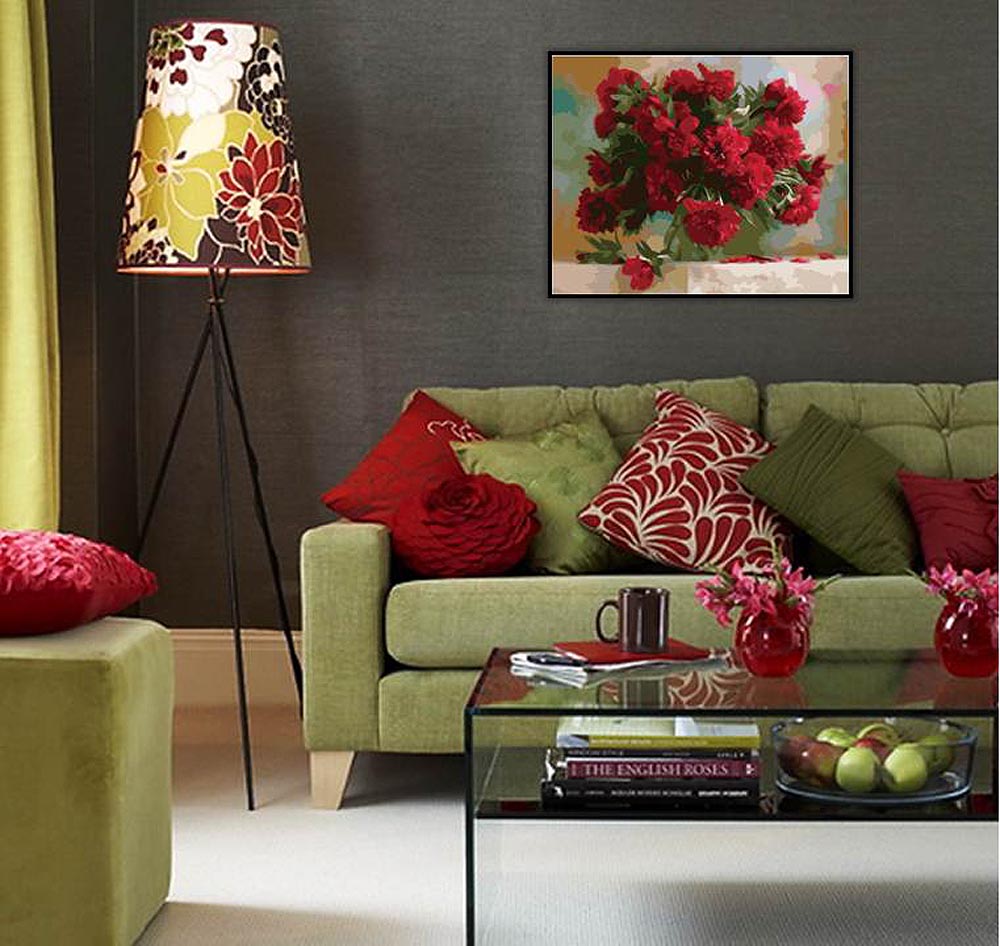 Красный в
качестве
акцента
Сочетания «красный-желтый»
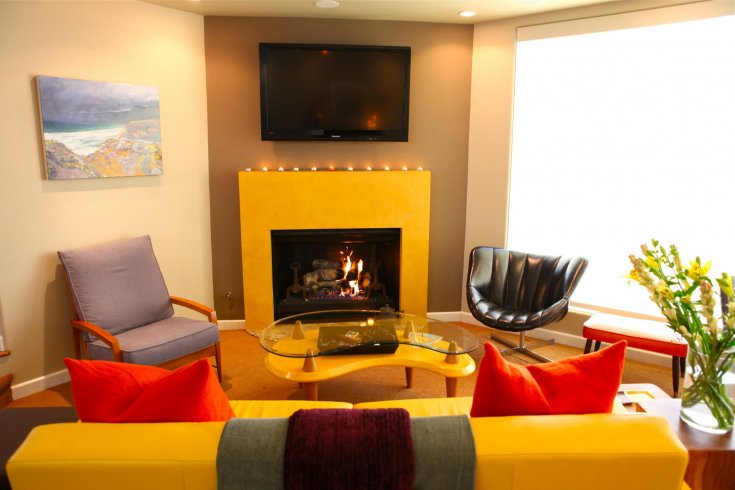 Оттенки красного
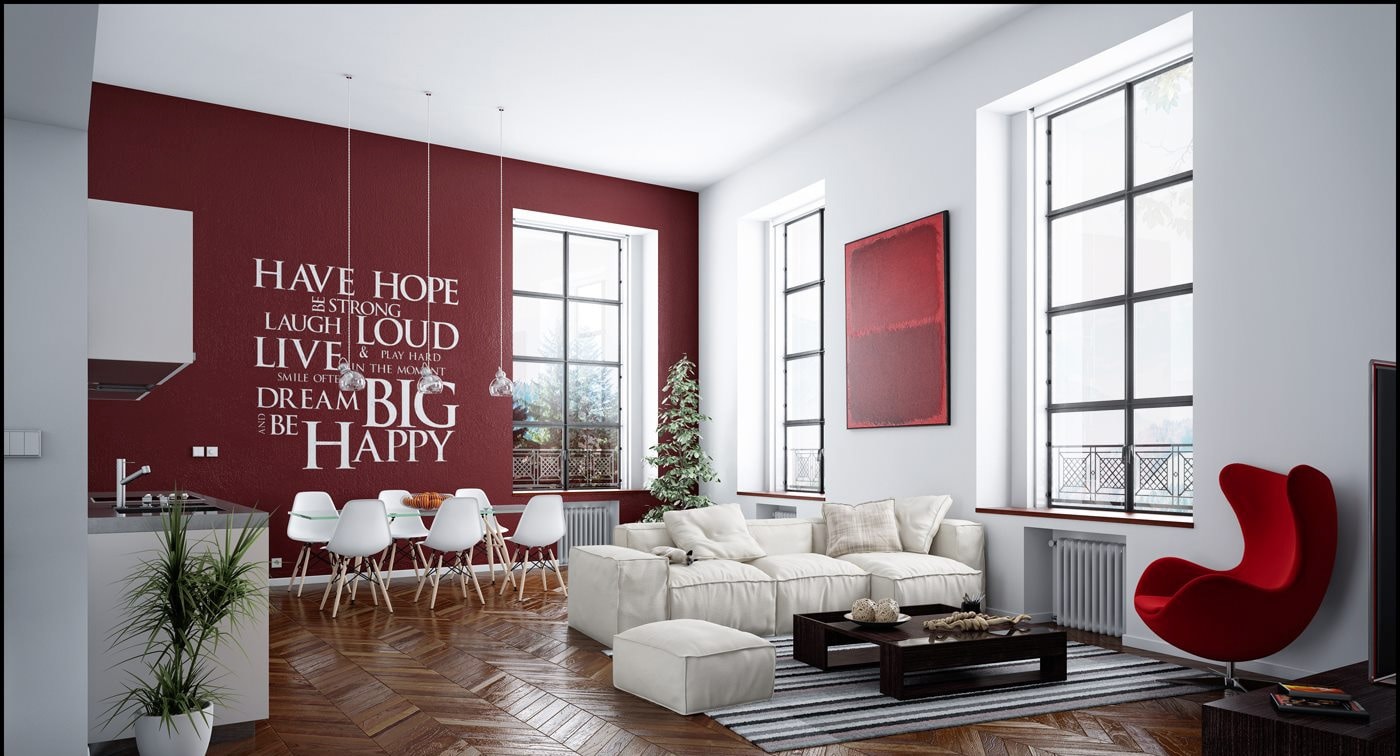 Бордовый
Малиновый цвет
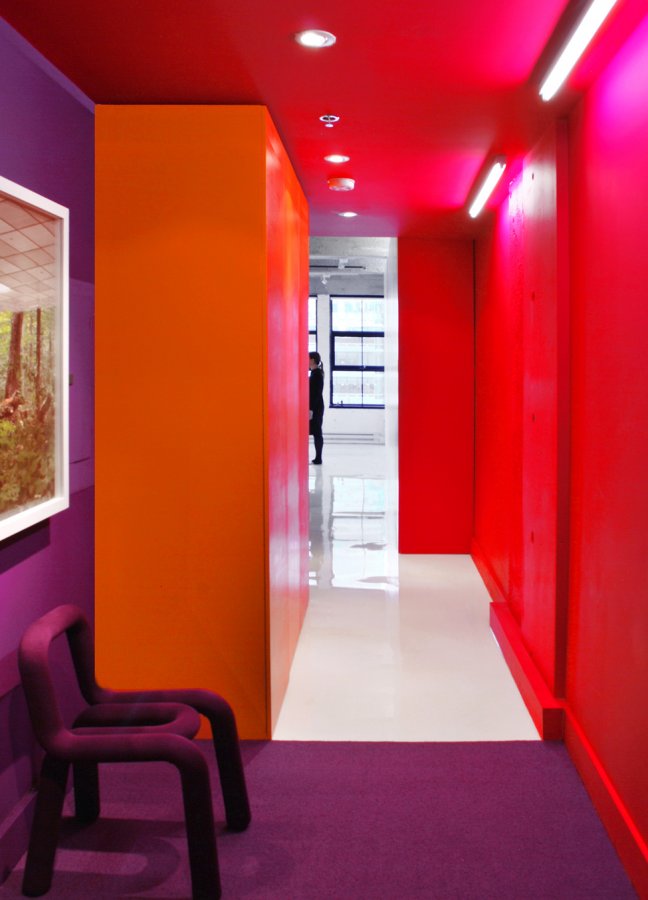 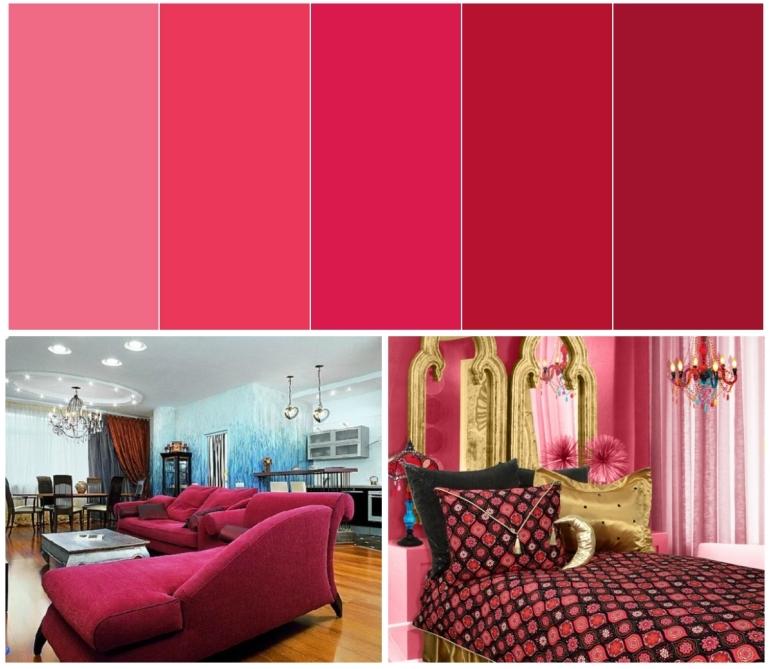 Interior Designers In Miami
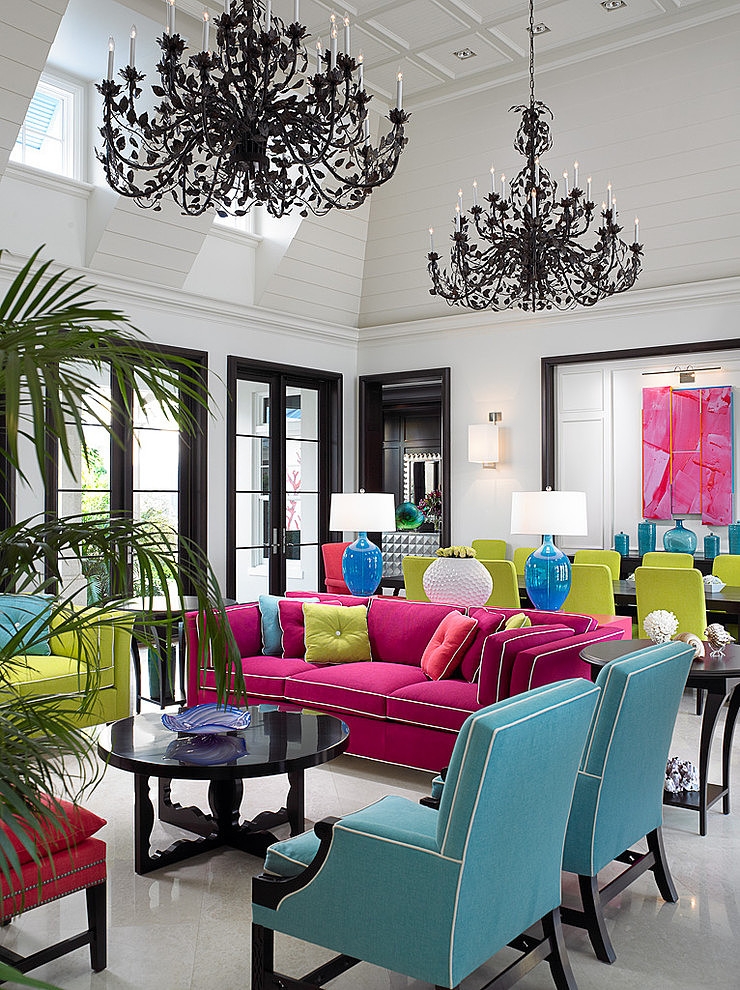 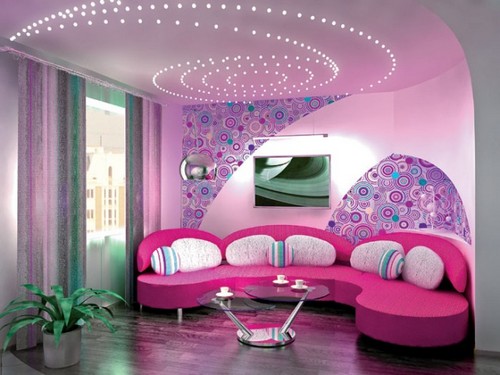 Терракотовый в интерьере
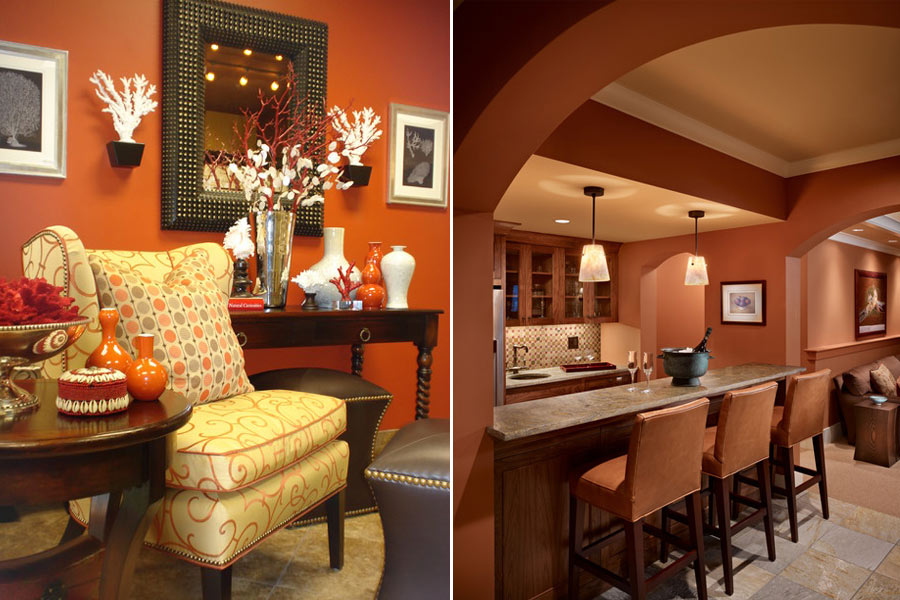 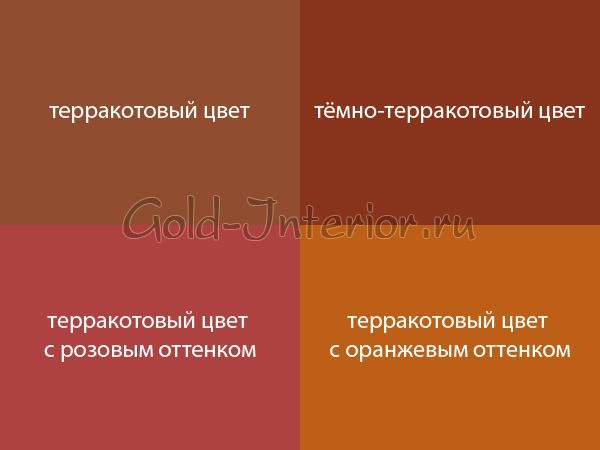 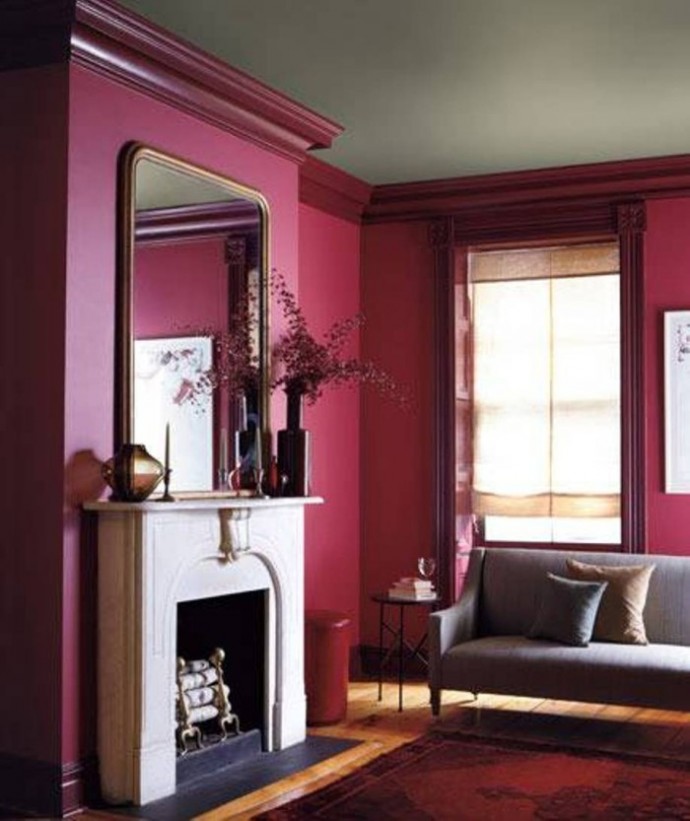 Цвет марсала
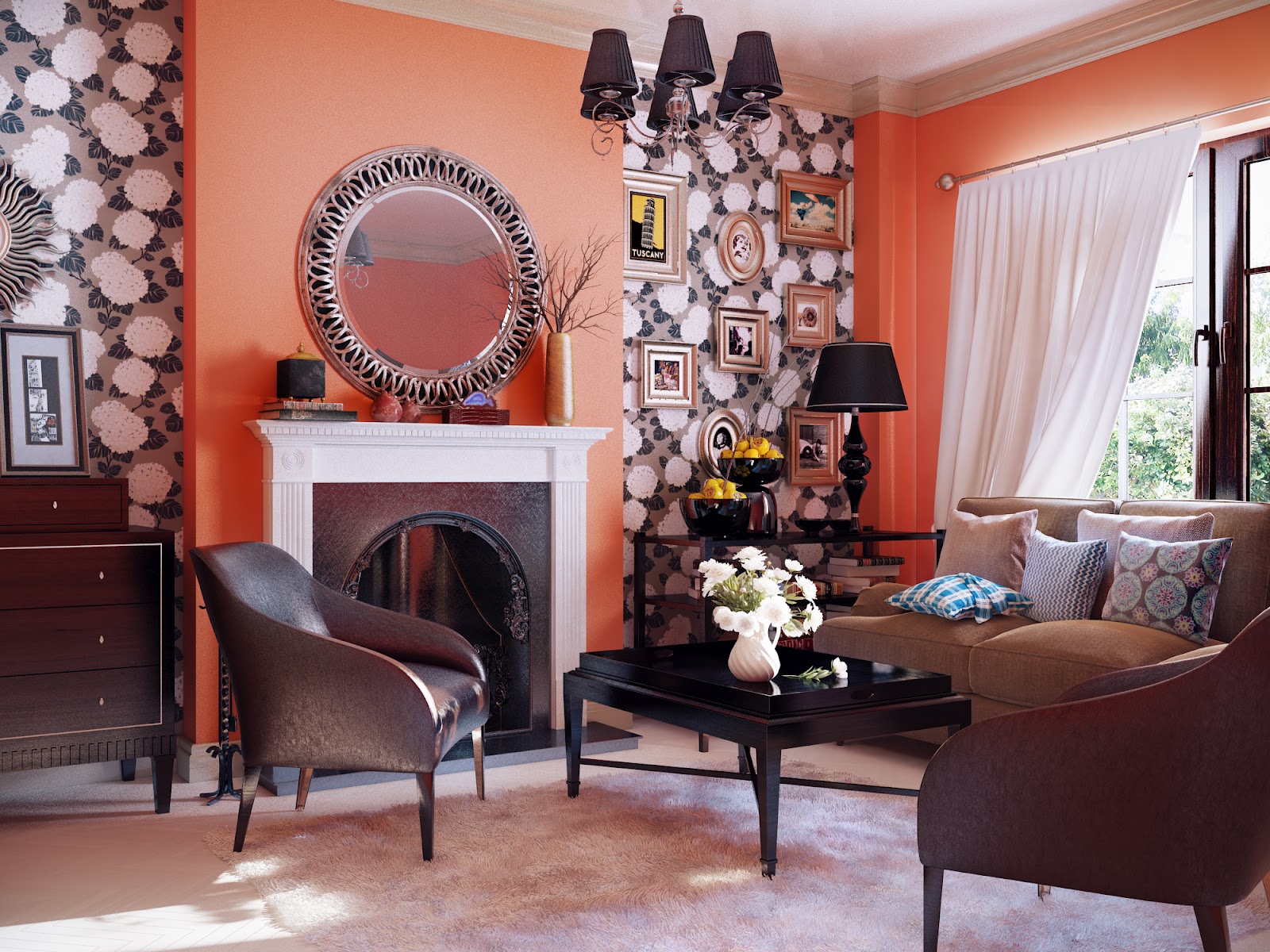 Коралловый цвет в интерьере гостиной
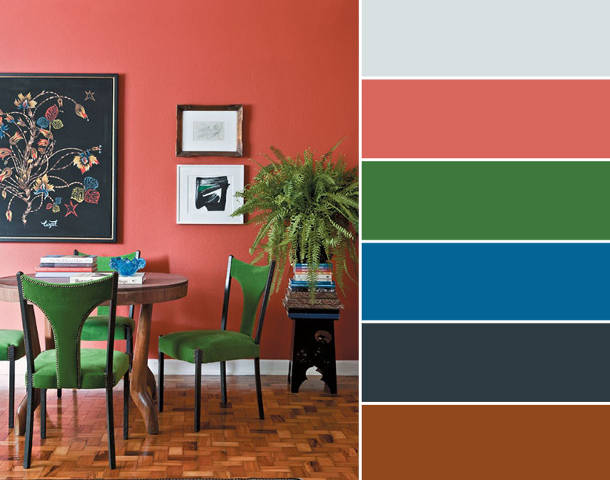 Коралловый цвет в сочетании с другими цветами
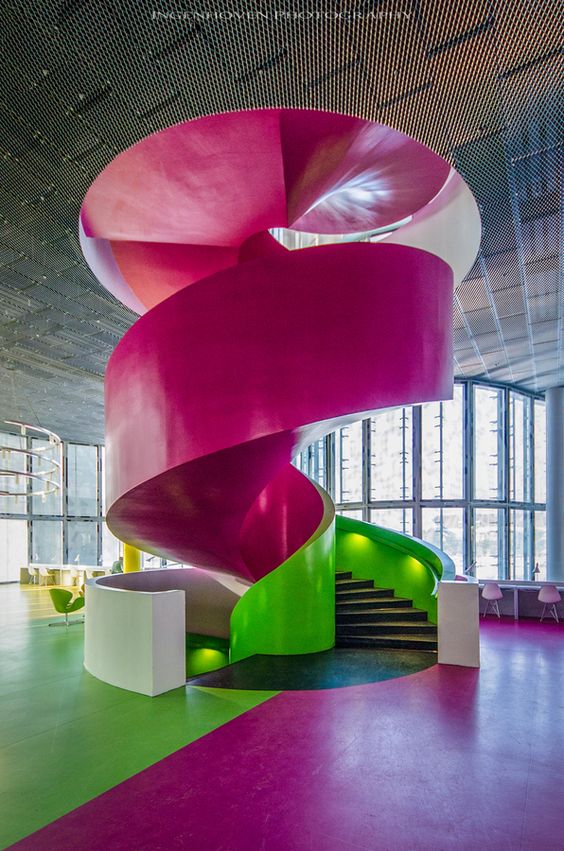 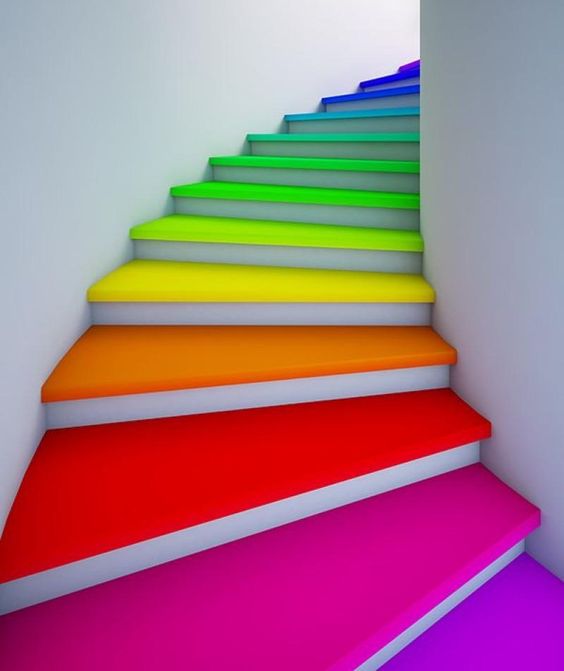 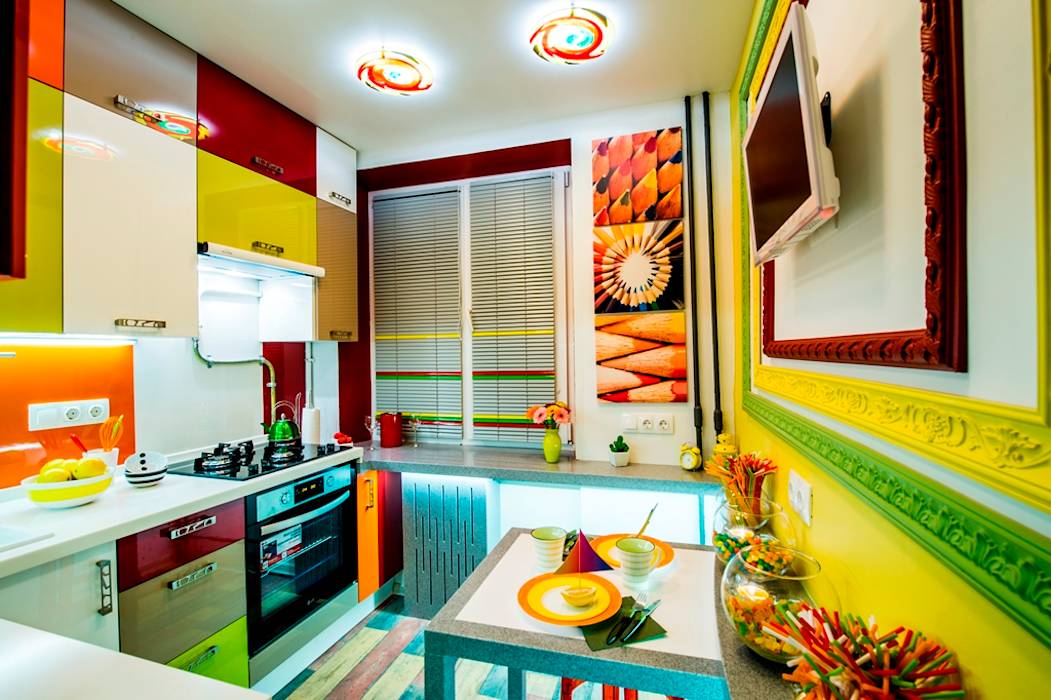